ARTCademy
“Arts and Crafts Academy”
ART- Εργαλειοθήκη νεοφυ’ης επιχείρησης
ΕΜΠΟΡΙΚΗ ΚΑΙ ΟΙΚΟΝΟΜΙΚΗ ΒΙΩΣΙΜΟΤΗΤΑ
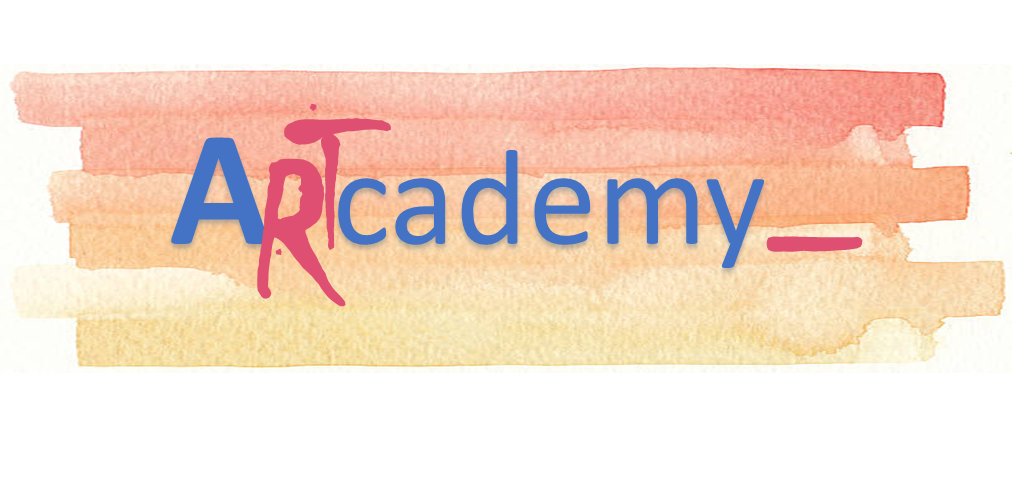 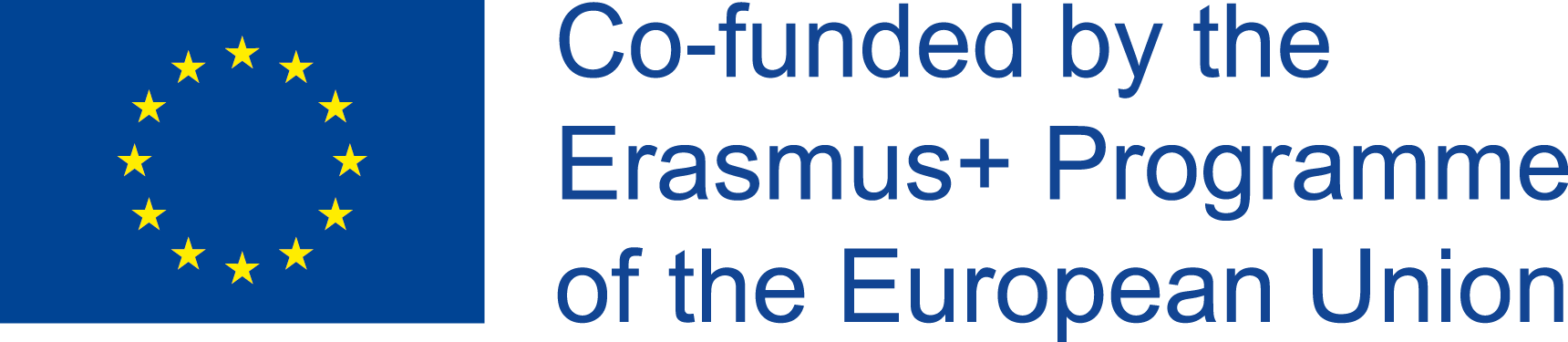 Ενότητα 1. ΕΜΠΟΡΙΚΗ ΚΑΙ ΧΡΗΜΑΤΟΟΙΚΟΝΟΜΙΚΗ ΒΙΩΣΙΜΟΤΗΤΑ
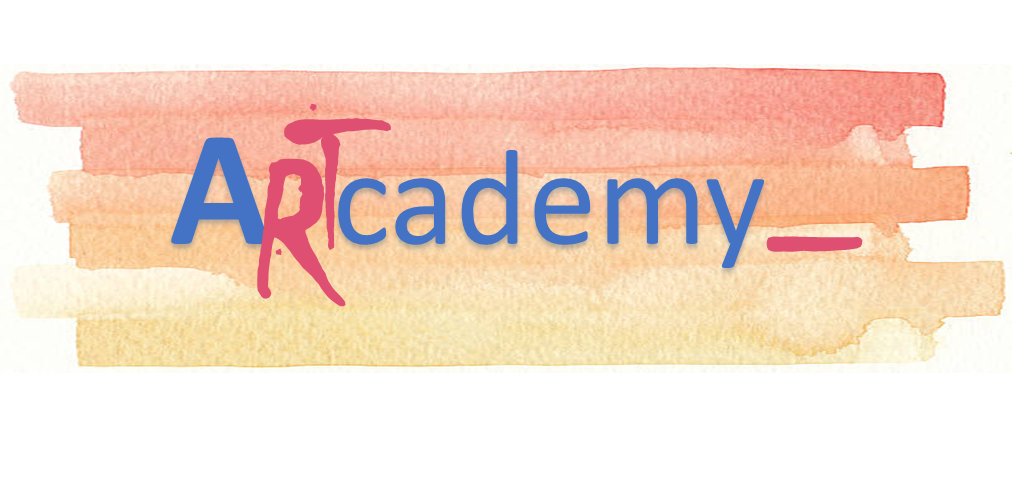 This Project has been funded with support from the European Commission. This publication reflects the views only of the author, and the Commission cannot be held responsible for any use which may be made of the information contained therein.
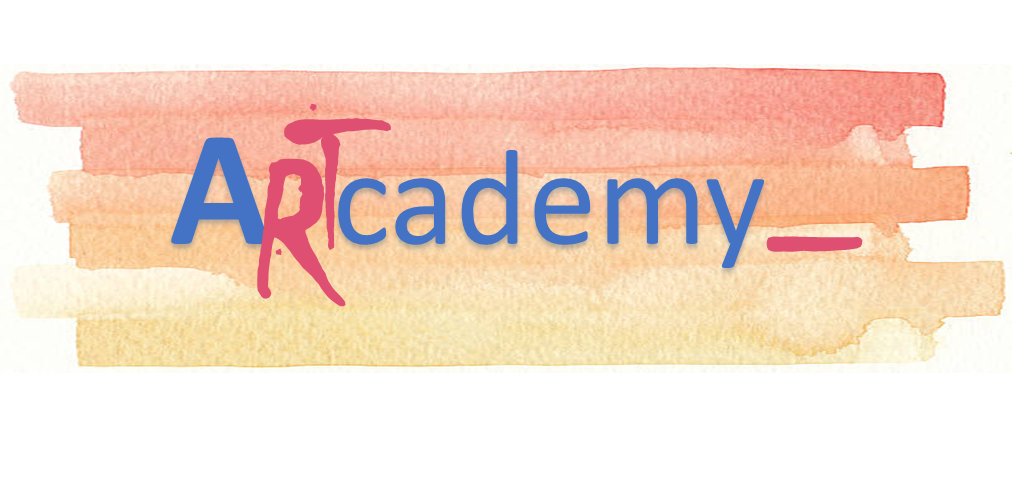 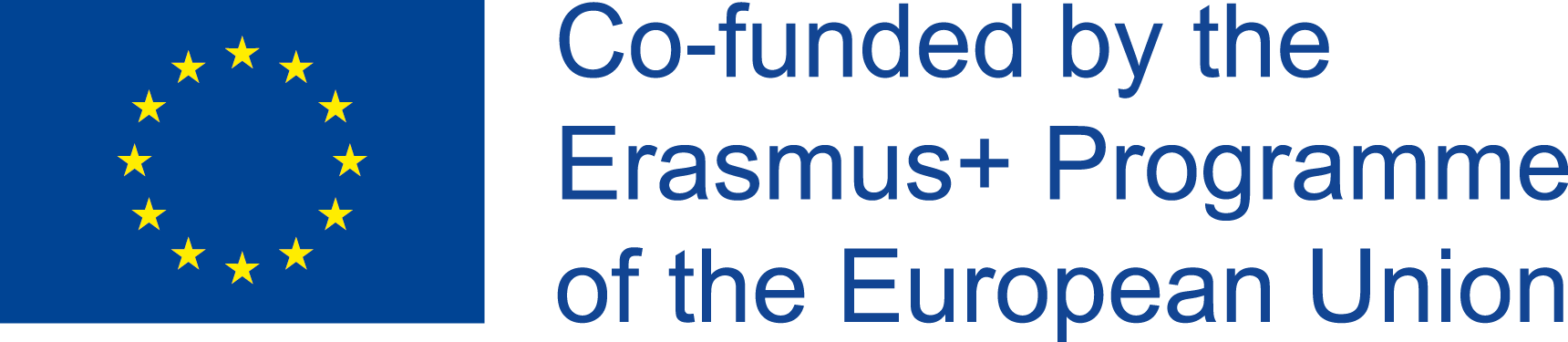 ΜΟΝΑΔΑ 1. ΧΡΗΜΑΤΟΟΙΚΟΝΟΜΙΚΗ ΒΙΩΣΙΜΟΤΗΤΑ
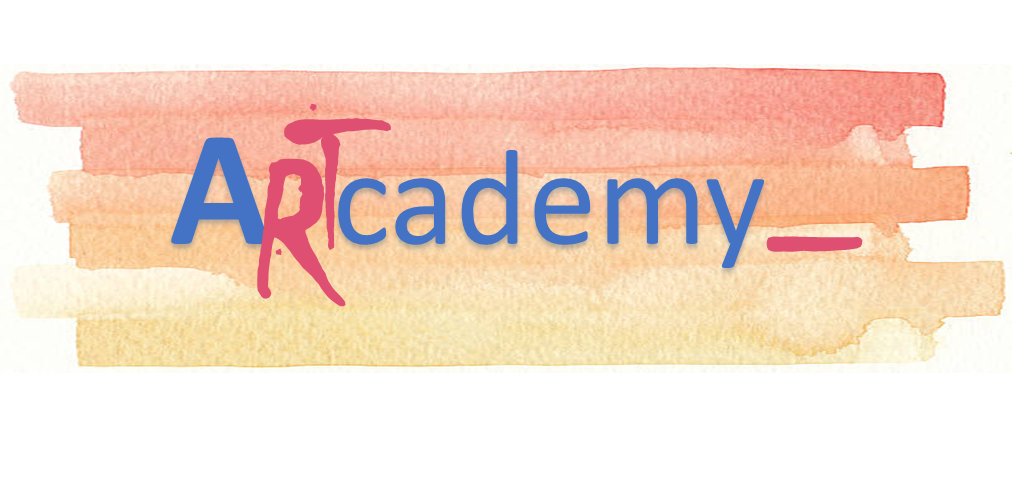 This Project has been funded with support from the European Commission. This publication reflects the views only of the author, and the Commission cannot be held responsible for any use which may be made of the information contained therein.
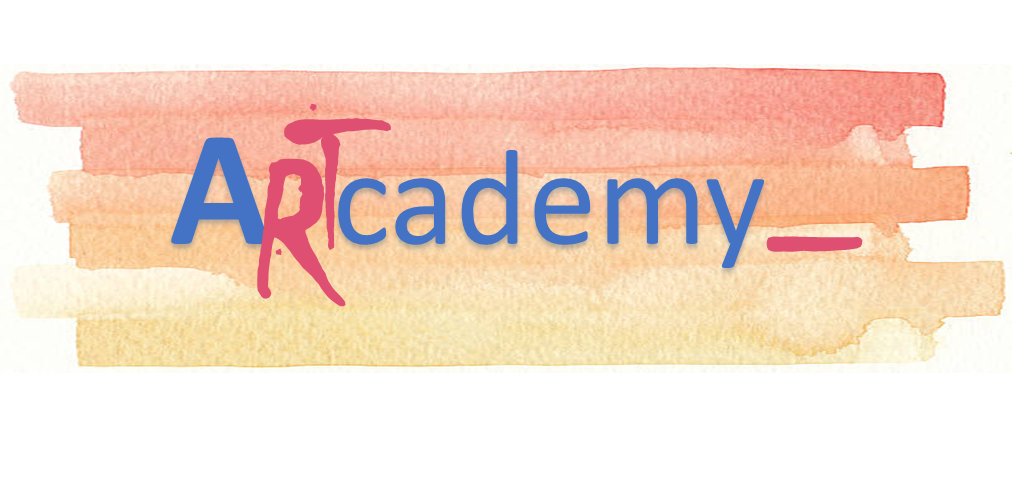 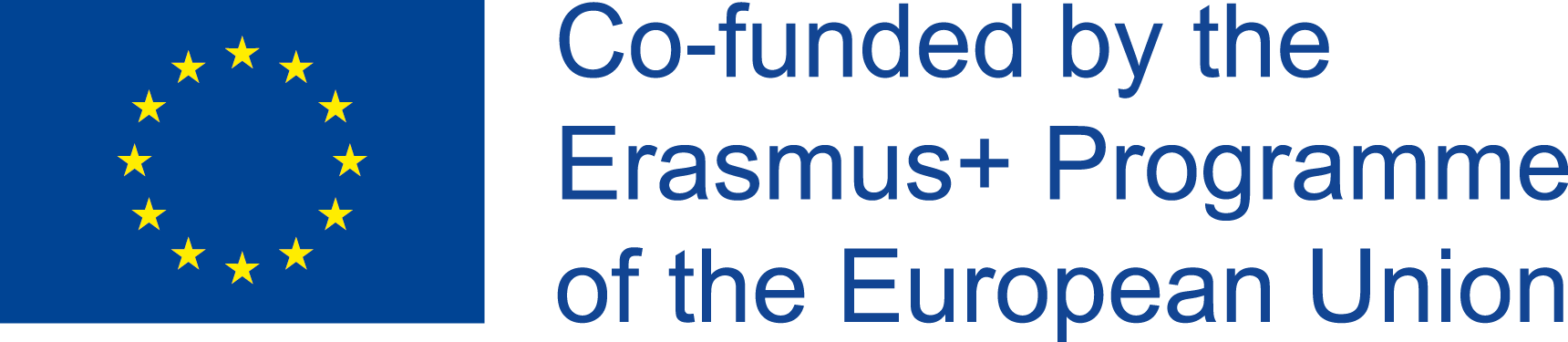 Μονάδα 1. ΟΙΚΟΝΟΜΙΚΗ ΒΙΩΣΙΜΟΤΗΤΑ
Τι είναι ο Ισολογισμός?
Ο Ισολογισμός είναι μια λογιστική κατάσταση που αντικατοπτρίζει την κατάσταση της εταιρείας σε δεδομένη στιγμή, είναι αυτό που ονομάζουμε "Ισολογισμός".
Η κατάσταση αυτή συνοψίζεται σε τέσσερις μεγάλες ομάδες:

1- Περιουσιακά στοιχεία: τι έχει η εταιρεία στην "περιουσία". Π.χ .: Εγκαταστάσεις, μηχανήματα, άδειες, χρήματα κ.λπ.
2- Δικαιώματα: τι οφείλουν στην εταιρεία. Ex: Λογαριασμοί πελατών εν αναμονή συλλογής.
3- Υποχρεώσεις: τα χρέη της εταιρείας. Π.χ .: δάνεια ...
4 - Αξία: Το κεφάλαιο (τα κεφάλαια που επενδύουν στην εταιρεία από τους εταίρους), τα αποθεματικά, τα οφέλη που δεν έχουν ακόμη «διανεμηθεί» ... μείον τις ζημίες (αν υπάρχουν), είναι αυτό που ονομάζουμε Net Equity.
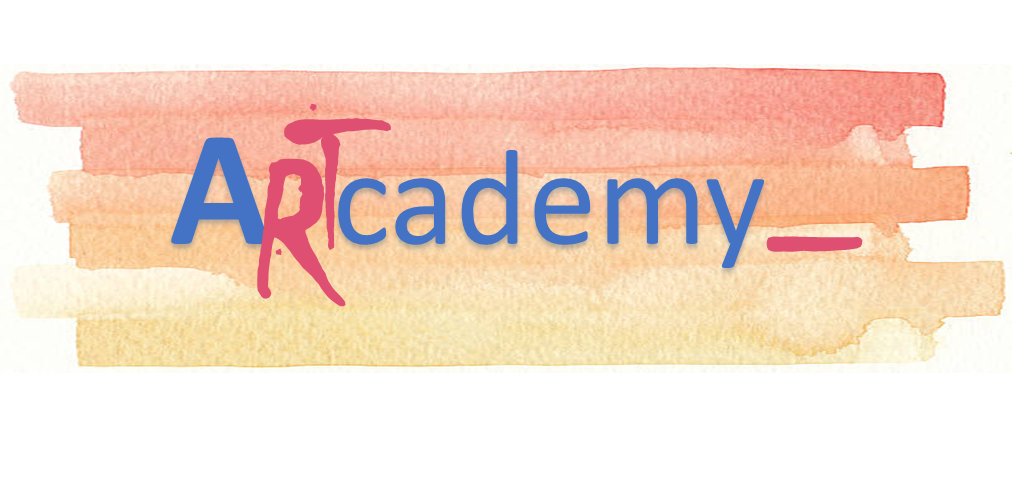 This Project has been funded with support from the European Commission. This publication reflects the views only of the author, and the Commission cannot be held responsible for any use which may be made of the information contained therein.
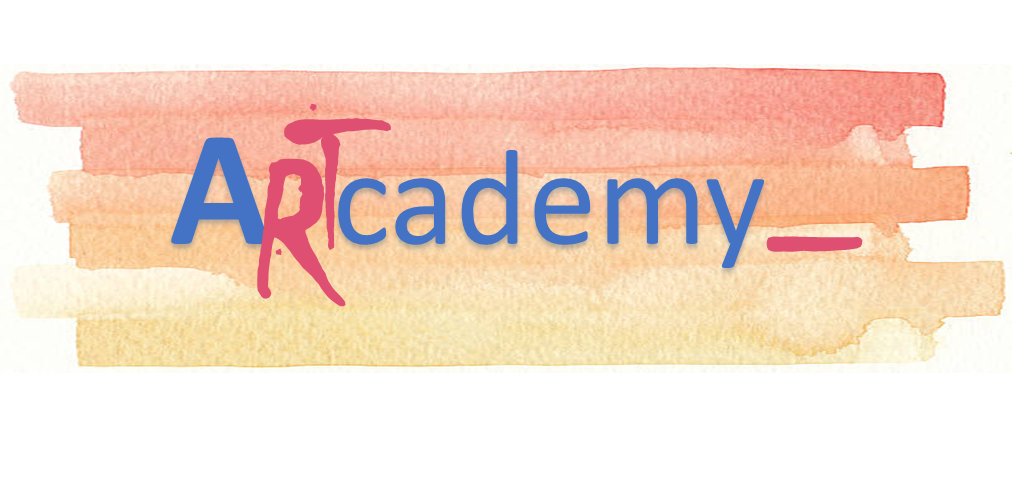 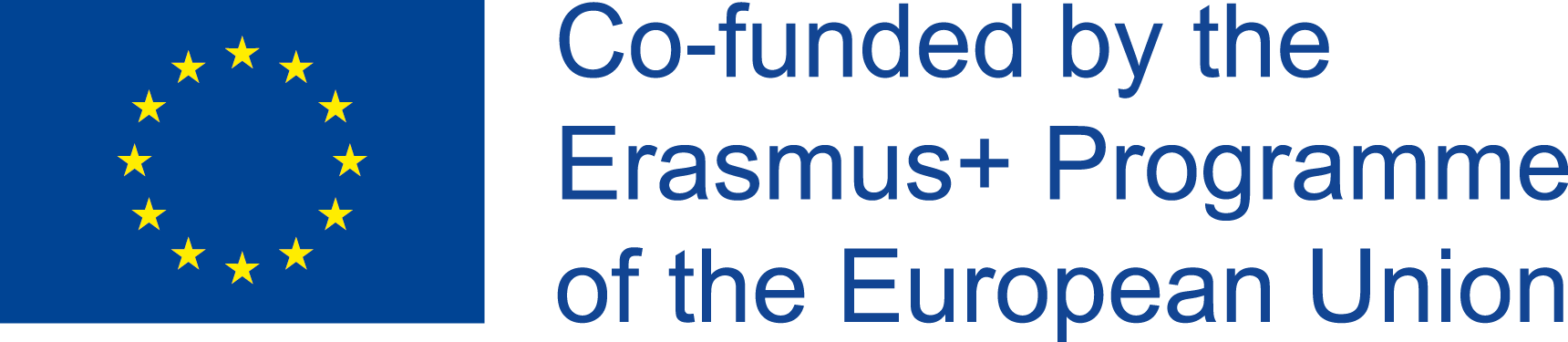 Μονάδα 1. ΟΙΚΟΝΟΜΙΚΗ ΒΙΩΣΙΜΟΤΗΤΑ
Λογαριασμός Κερδο-ζημιών
Παρουσιάζεται ως κατάλογος των αναμενόμενων εξόδων και εσόδων για μια δεδομένη χρονική περίοδο.
Θα πρέπει να αναπτυχθεί εξαντλητικός κατάλογος των ΣΤΑΘΕΡΩΝ ΕΞΟΔΩΝ της επιχείρησης, ανεξάρτητα από τον όγκο δραστηριότητας (ενοίκιο, σταθερό μέρος προμηθειών, αμοιβές κοινωνικής ασφάλισης, μισθοί ...)

- Στη συνέχεια, καθορίζονται τα ΜΕΤΑΒΛΗΤΑ ΕΞΟΔΑ, που συνδέονται στενά με τη δραστηριότητα (Παράδειγμα: υλικά κατασκευής του προϊόντος, όπου η ποσότητα θα είναι μεγαλύτερη τόσο μεγαλύτερη είναι η παραγωγή, στις εταιρείες παροχής υπηρεσιών το κόστος της ώρας του προσωπικού)
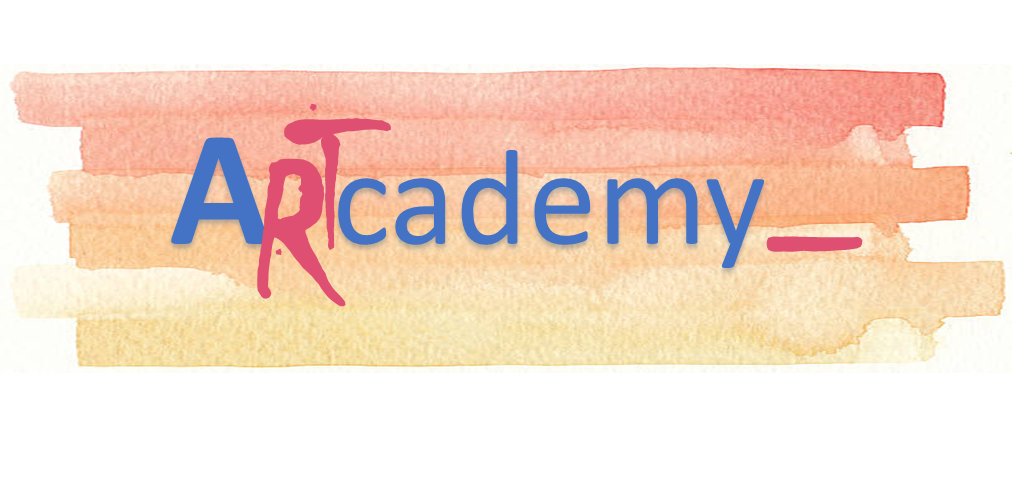 This Project has been funded with support from the European Commission. This publication reflects the views only of the author, and the Commission cannot be held responsible for any use which may be made of the information contained therein.
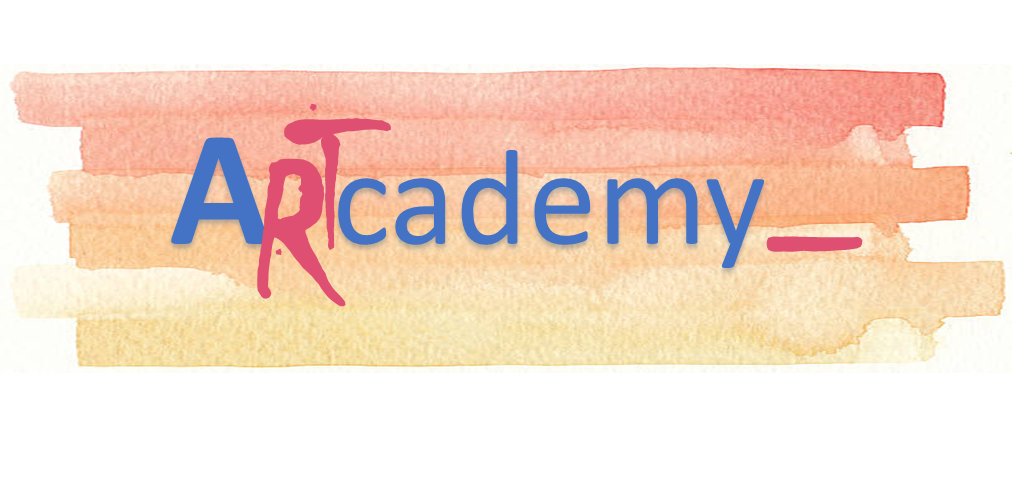 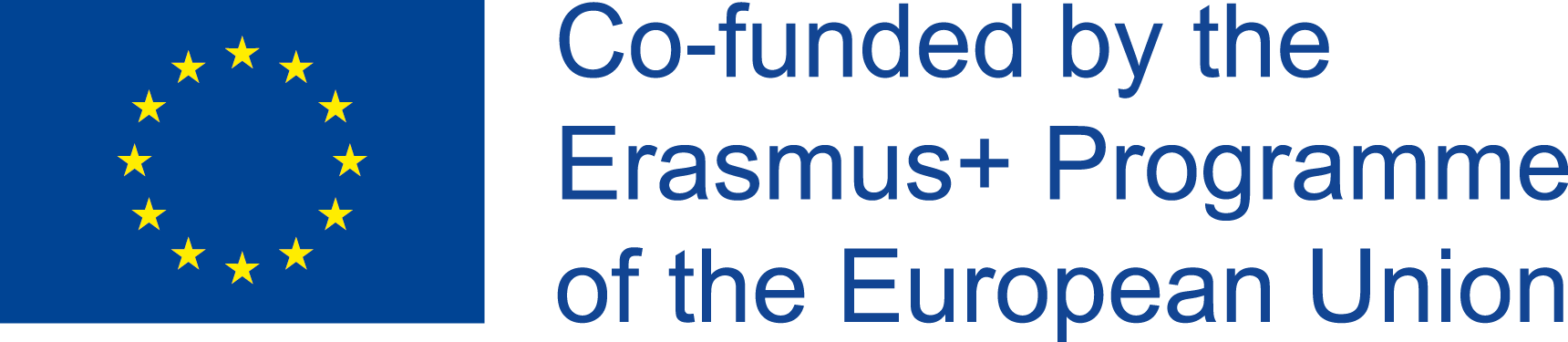 Μονάδα 1. ΟΙΚΟΝΟΜΙΚΗ ΒΙΩΣΙΜΟΤΗΤΑ
Οικονομικά
Είναι πολύ χρήσιμο ως ενίσχυση για τον προσδιορισμό εισροών και εκροών, ταμειακών ροών και για το σχεδιασμό ρευστότητας (σε μερικές περιπτώσεις, οι ελλείψεις ρευστότητας, λόγω ανεπαρκών προβλέψεων, καθορίζουν τη βραχυπρόθεσμη αποτυχία ορισμένων επιχειρηματικών σχεδίων).
Είναι απαραίτητο να επηρεάσουμε τη διαφορά μεταξύ εισοδήματος και είσπραξης και μεταξύ δαπανών και πληρωμών.
Το εισόδημα δημιουργείται όταν πραγματοποιείται η πώληση και η είσπραξη όταν λαμβάνεται η ρευστότητα που προκύπτει από την πώληση αυτή.
Η δαπάνη πραγματοποιείται όταν δημιουργείται η υποχρέωση (με προμηθευτή ...). Η πληρωμή δημιουργείται όταν εξαργυρώσετε.
Οι περίοδοι είσπραξης πρέπει να προσαρμόζονται με πληρωμές προς τους προμηθευτές για να αποφεύγονται οι αναντιστοιχίες του δημόσιου τομέα.
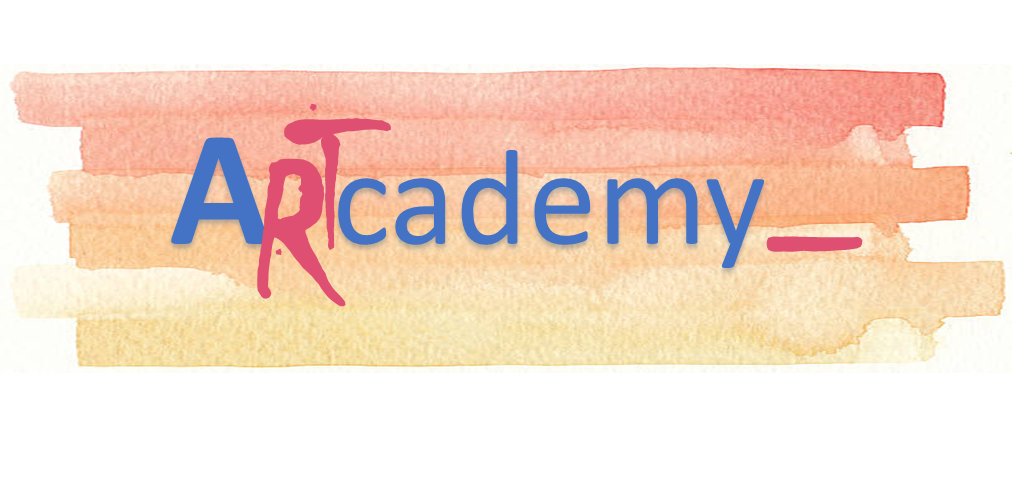 This Project has been funded with support from the European Commission. This publication reflects the views only of the author, and the Commission cannot be held responsible for any use which may be made of the information contained therein.
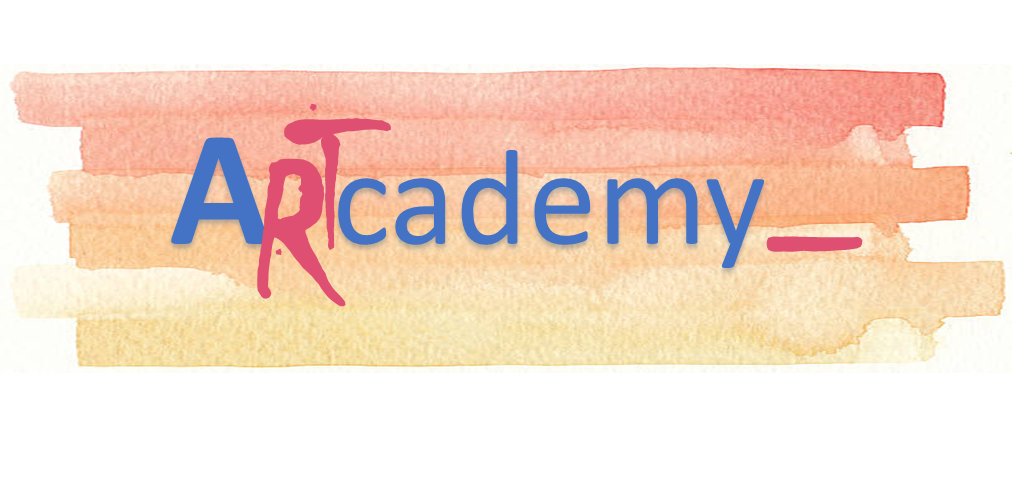 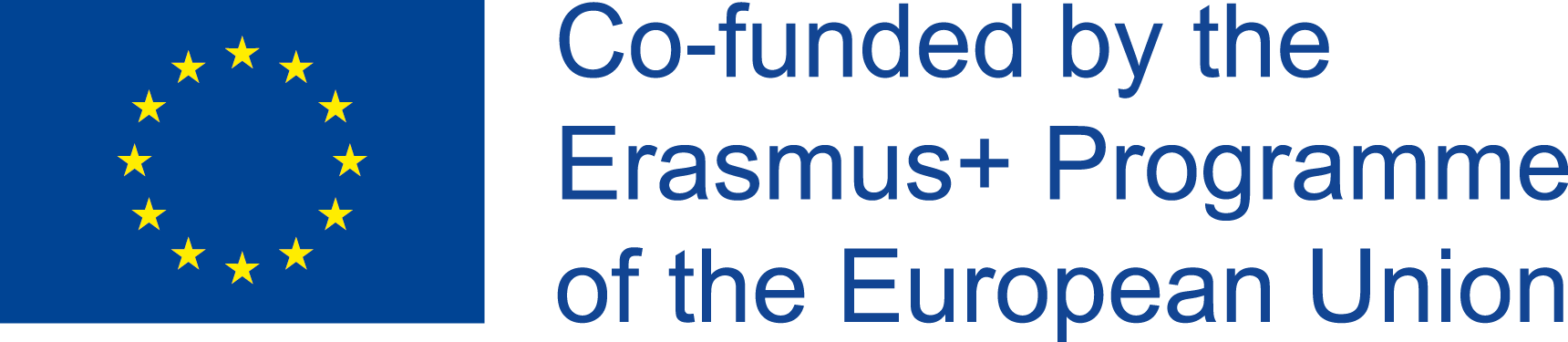 Μονάδα 1. ΟΙΚΟΝΟΜΙΚΗ ΒΙΩΣΙΜΟΤΗΤΑ
Χρηματοδότηση
Οι πηγές χρηματοδότησης είναι η ρευστότητα ή τα μέσα πληρωμής της εταιρείας για την κάλυψη των νομισματικών αναγκών της.
Οι πηγές χρηματοδότησης αφορούν την απόκτηση κεφαλαίου, σταθερού και κυκλοφορούντος κεφαλαίου.
Ανάλογα με το αν οι πηγές χρηματοδότησης ανήκουν στην εταιρεία ή ανήκουν σε τρίτους εκτός της εταιρείας (και επομένως απαιτούνται), υπάρχουν δύο τύποι:
ΙΔΙΕΣ ΠΗΓΕΣ ΧΡΗΜΑΤΟΔΟΤΗΣΗΣ: περιλαμβάνουν το μετοχικό κεφάλαιο, το ταμείο αποπληρωμής, τα αποθεματικά και την αυτοχρηματοδότηση.
ΠΗΓΕΣ ΧΡΗΜΑΤΟΔΟΤΗΣΗΣ: εκείνες που έχει η εταιρεία για ορισμένο χρονικό διάστημα, μετά την οποία έχει την υποχρέωση να καταβάλει τόκους και να επιστρέψει το ποσό που έλαβε. Σε ευρείες έννοιες διακρίνονται οι ακόλουθες λεπτομέρειες
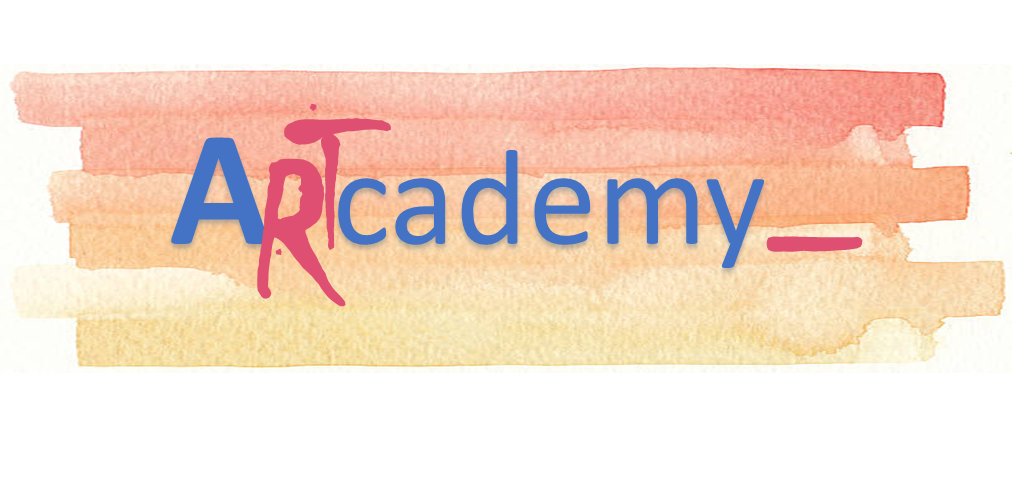 This Project has been funded with support from the European Commission. This publication reflects the views only of the author, and the Commission cannot be held responsible for any use which may be made of the information contained therein.
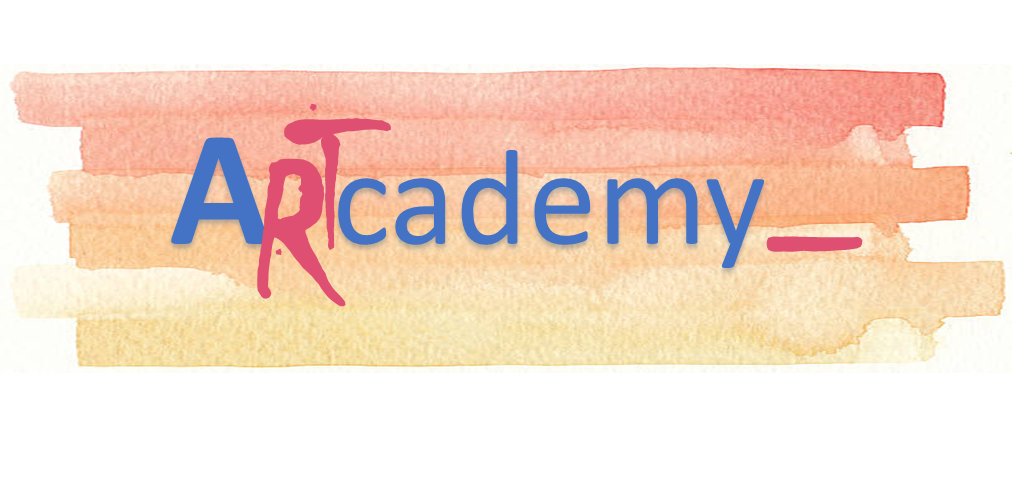 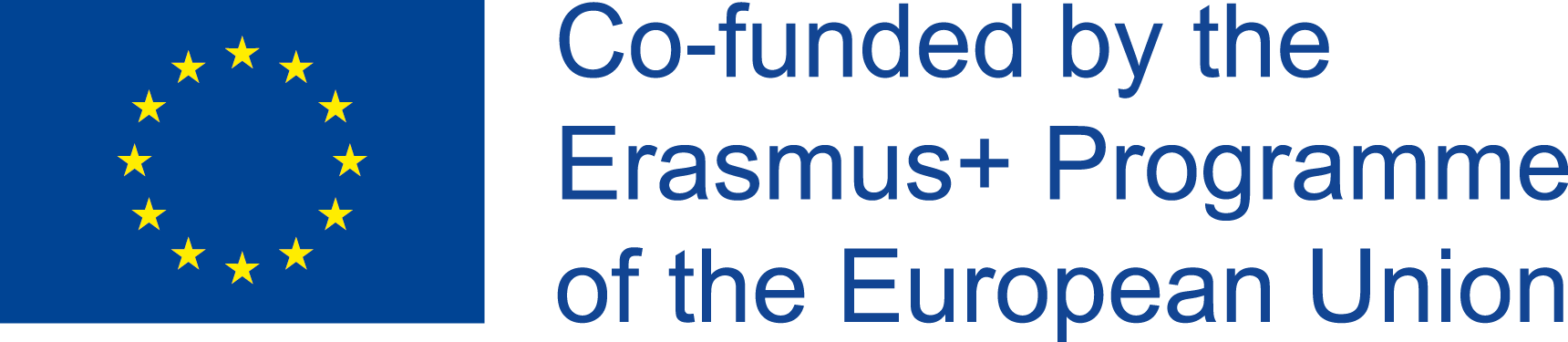 Ενότητα 2. ΕΜΠΟΡΙΚΗ ΒΙΩΣΙΜΟΤΗΤΑ
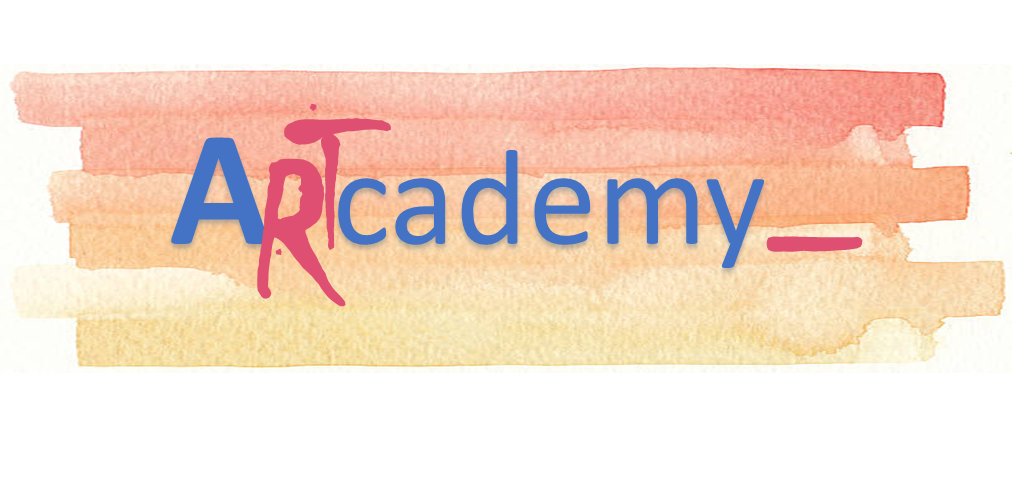 This Project has been funded with support from the European Commission. This publication reflects the views only of the author, and the Commission cannot be held responsible for any use which may be made of the information contained therein.
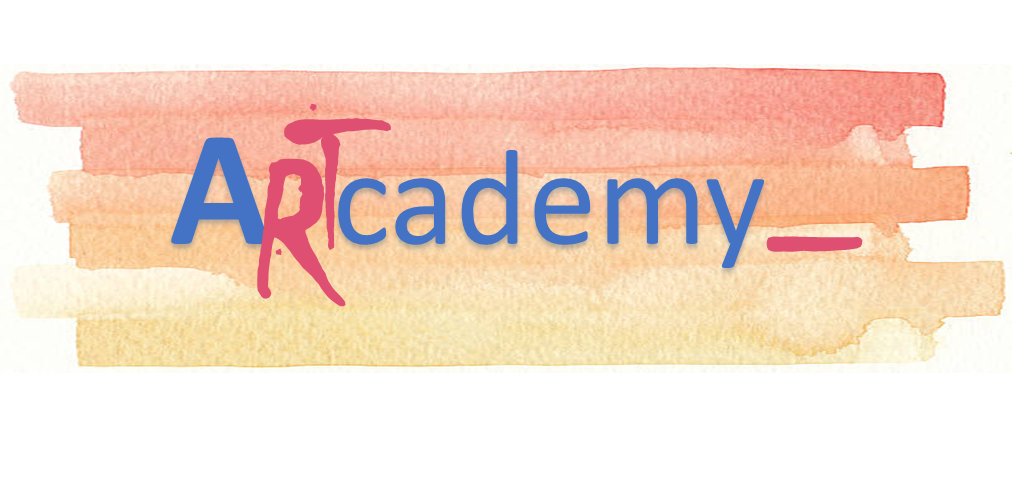 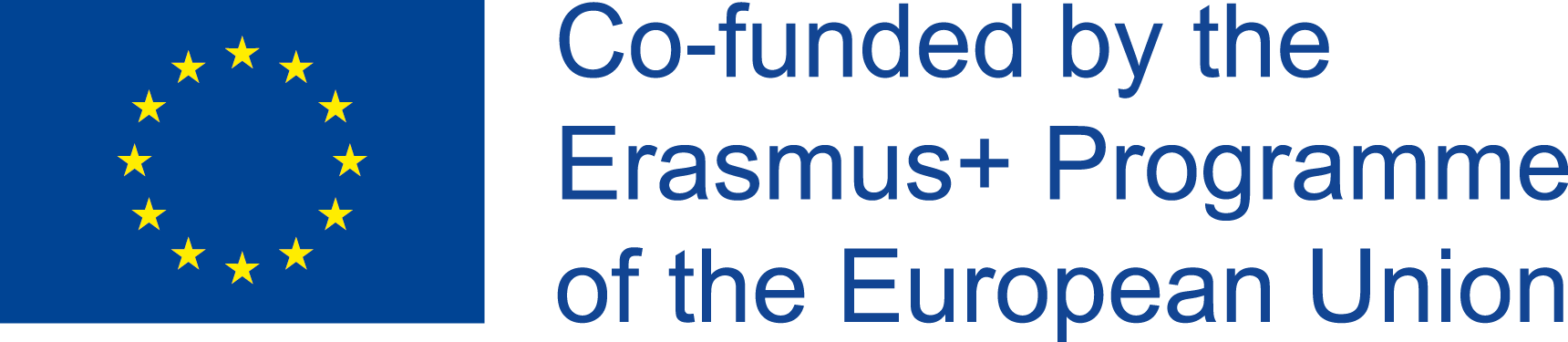 ΜΟΝΑΔΑ 2. ΕΜΠΟΡΙΚΗ ΒΙΩΣΙΜΟΤΗΤΑ
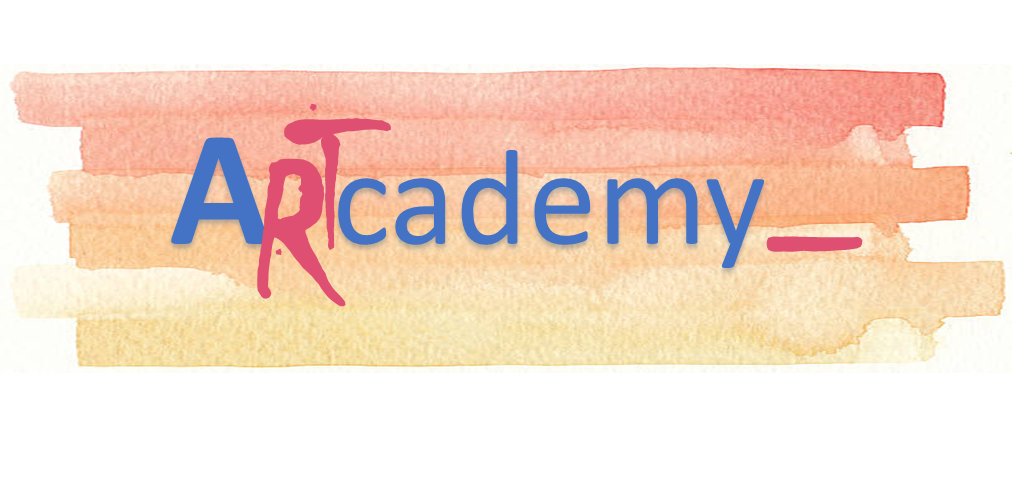 This Project has been funded with support from the European Commission. This publication reflects the views only of the author, and the Commission cannot be held responsible for any use which may be made of the information contained therein.
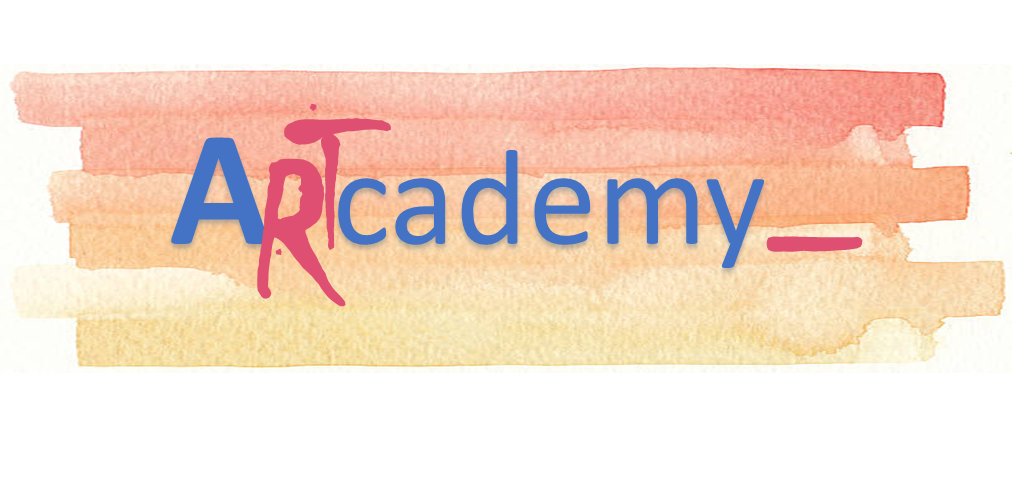 ΒΑΣΙΚΑ ΒΗΜΑΤΑ
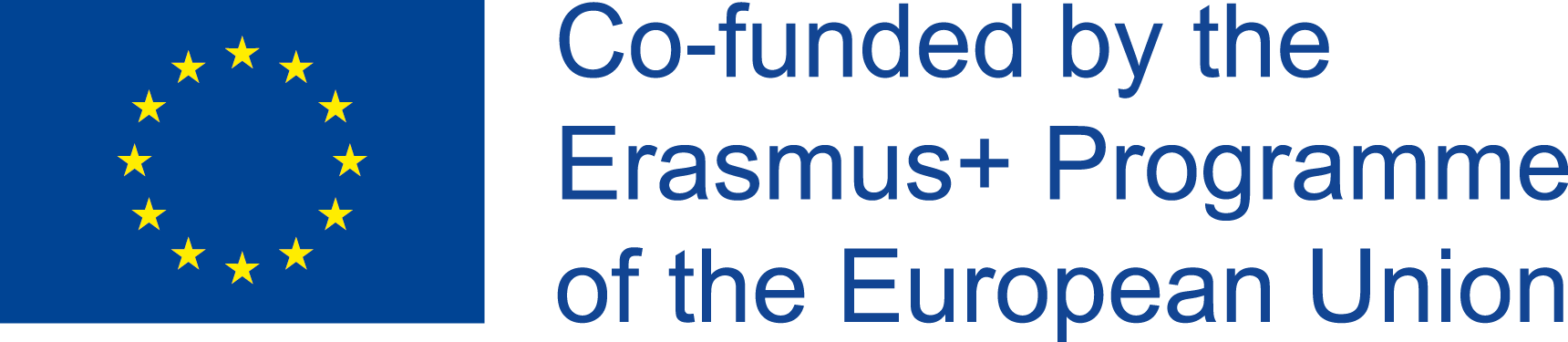 Μονάδα 2. ΕΜΠΟΡΙΚΗ ΒΙΩΣΙΜΟΤΗΤΑ
Εάν θέλετε να πουλήσετε, θα πρέπει να δημιουργήσετε τη δική σας φόρμουλα. Φαίνεται ότι ο στόχος όλων των εταιρειών είναι να πουλήσουν περισσότερα, ωστόσο, οι περισσότερες εταιρείες δεν ξοδεύουν χρόνο για να καθορίσουν τη στρατηγική πωλήσεων.
Υπάρχει μια ερώτηση που όλοι πρέπει να απαντήσουμε, θέλετε να πουλήσετε περισσότερα ή καλύτερα;
Παρατηρώ:
• Ανάλυση των αλλαγών στην αγορά • Προσαρμογή στις νέες τάσεις • Κατανόηση νέων πελατών
Δημιουργώ:
• Αναζητήστε το διαφορικό στοιχείο μας • Ρυθμίστε την εφευρετικότητα και τη δημιουργικότητά μας • Καθορίστε τον τύπο μας προς πώληση
• Συνδυάστε παραδοσιακά εργαλεία μάρκετινγκ και μη συμβατικά εργαλεία
Πώληση:
• Προσέξτε τον πελάτη διαφορετικά
• 1,2,3 Σχέδιο δράσης για πώληση
Ακούγοντας την αγορά και τους πελάτες, παρατηρώντας και μη ζητώντας, και παρόλο που ο πειρασμός είναι να πουλήσετε τα πάντα, είναι καλό να επικεντρωθεί η δύναμη πωλήσεων σε αυτό που μας ενδιαφέρει περισσότερο.
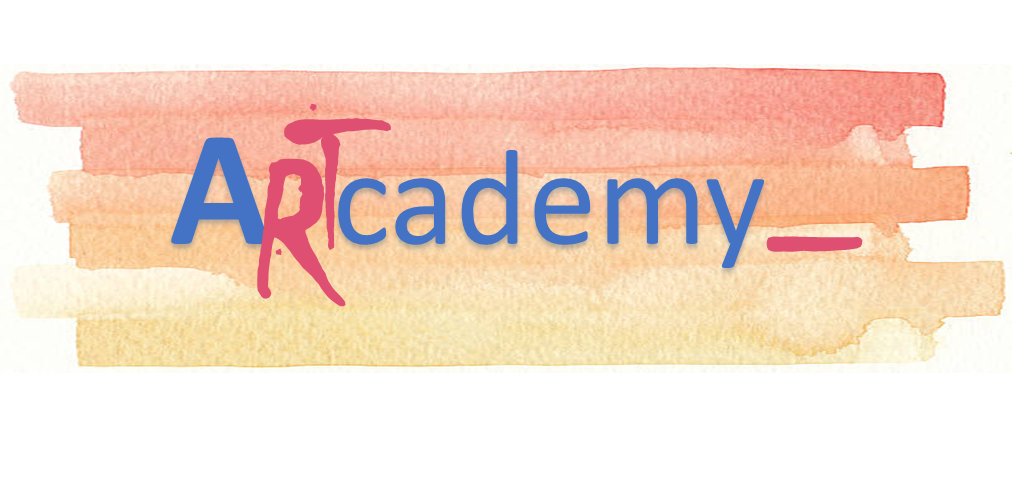 This Project has been funded with support from the European Commission. This publication reflects the views only of the author, and the Commission cannot be held responsible for any use which may be made of the information contained therein.
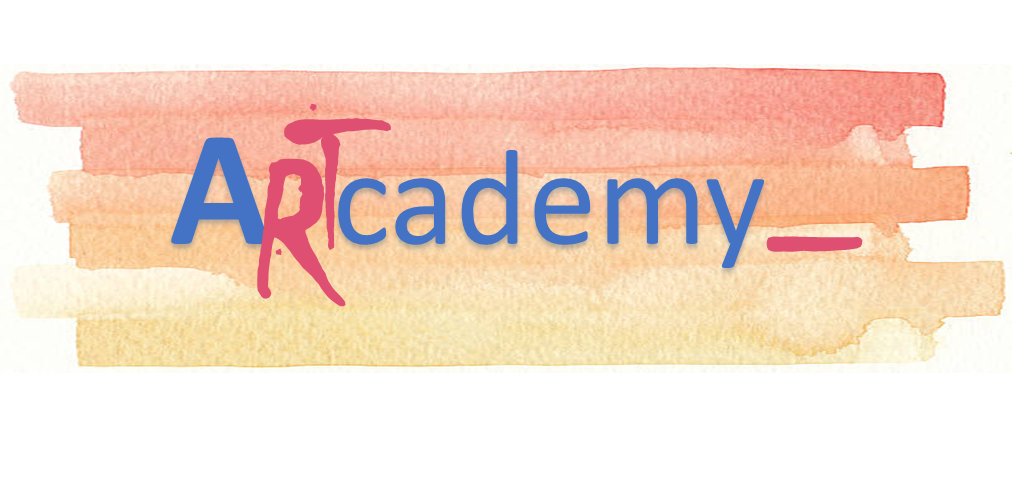 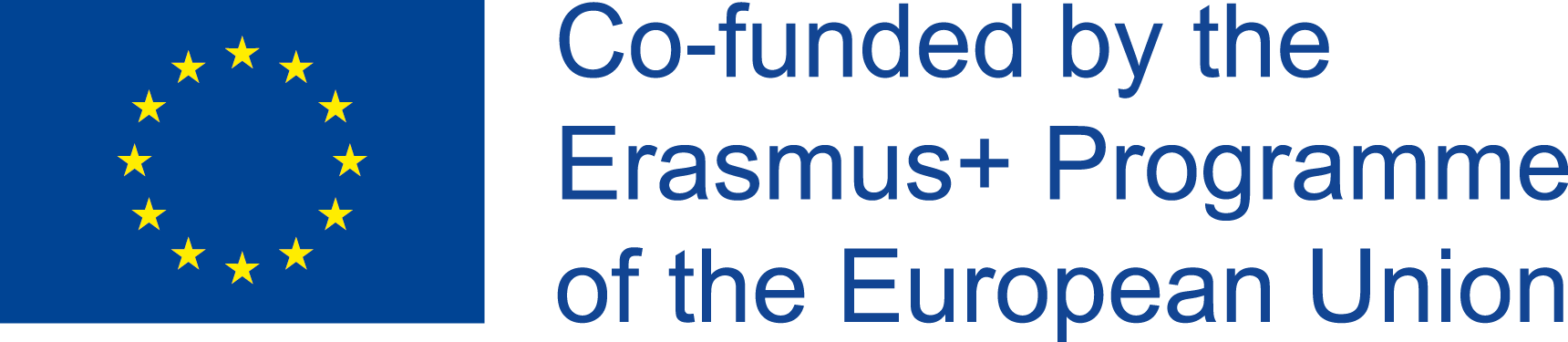 ΕΥΧΑΡΙΣΤΩ!